Figure 4. Evidence from clinical cases. Graph in upper panel shows the overall accuracy of HSE and SD patients in three ...
Cereb Cortex, Volume 15, Issue 5, May 2005, Pages 616–627, https://doi.org/10.1093/cercor/bhh163
The content of this slide may be subject to copyright: please see the slide notes for details.
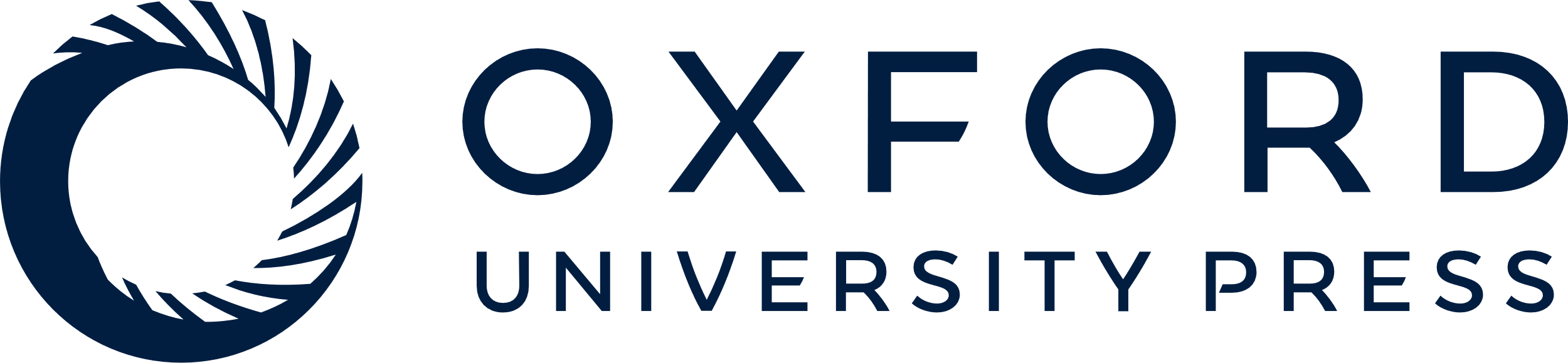 [Speaker Notes: Figure 4. Evidence from clinical cases. Graph in upper panel shows the overall accuracy of HSE and SD patients in three semantic tasks (scores for category fluency are actual number of correct responses rather than percent correct). Graph in lower panel shows the difference between scores on living and non-living things in behavioural tasks for HSE and SD patients.


Unless provided in the caption above, the following copyright applies to the content of this slide: Cerebral Cortex V 15 N 5 © Oxford University Press 2004; all rights reserved]